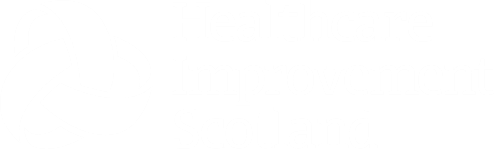 Mental Health and Substance Use
Personas
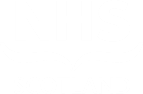 Supporting better quality health and social care for everyone in Scotland
Agenda
Overview of the programme and updates
Personas Review
Understanding needs and challenges for engagement
What are the needs of each person presented?

What are the challenges might the person face when interacting with services?
Response to needs
What does ‘good’ look like

Considerations / requirements when designing services for the person

What could be opportunities to improve the service for the person
Next steps
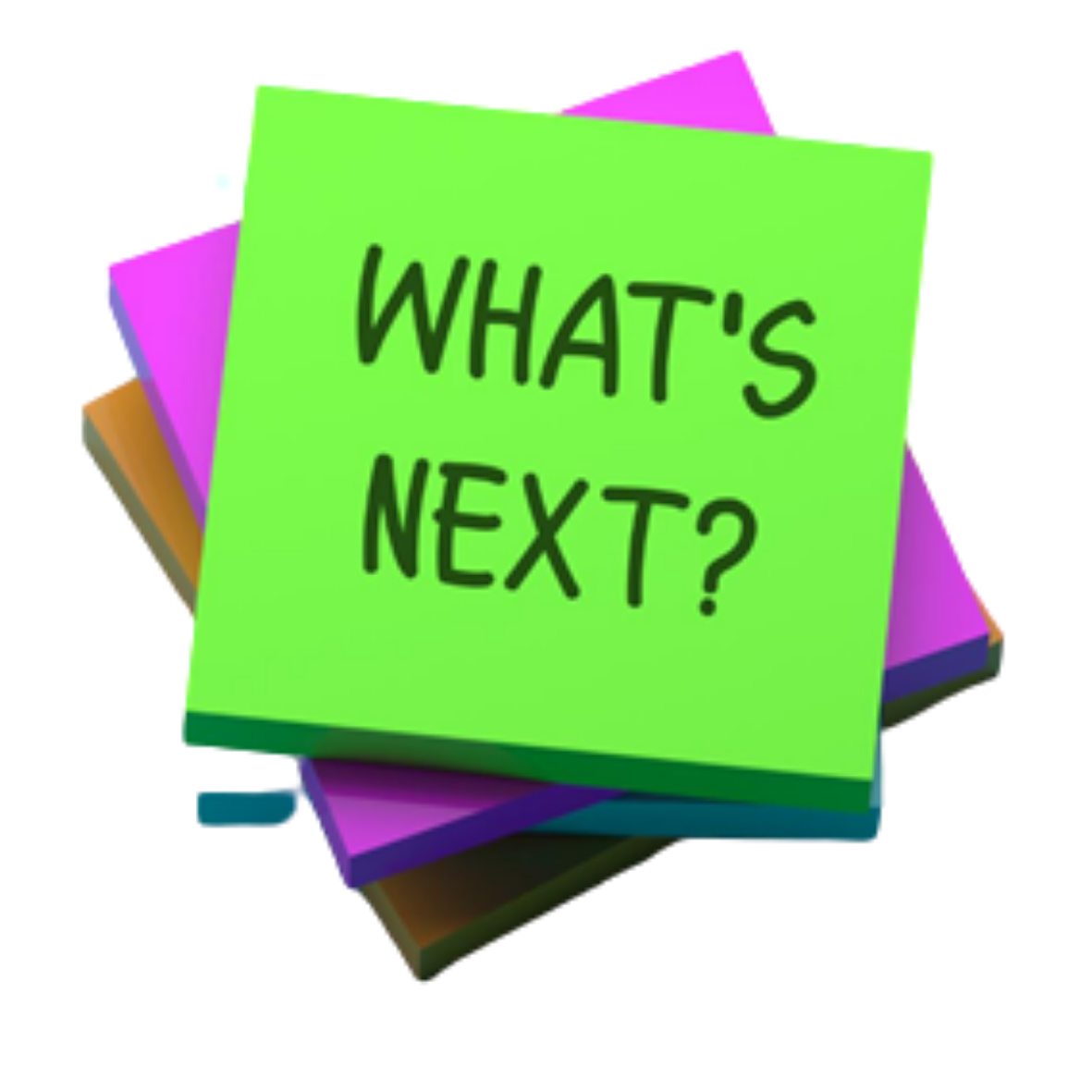 Keep in touch
Twitter: @online_his
Email: comments.his@nhs.scot
Web: healthcareimprovementscotland.org
Blog: blog.healthcareimprovementscotland.org
Supporting better quality health and social care for everyone in Scotland